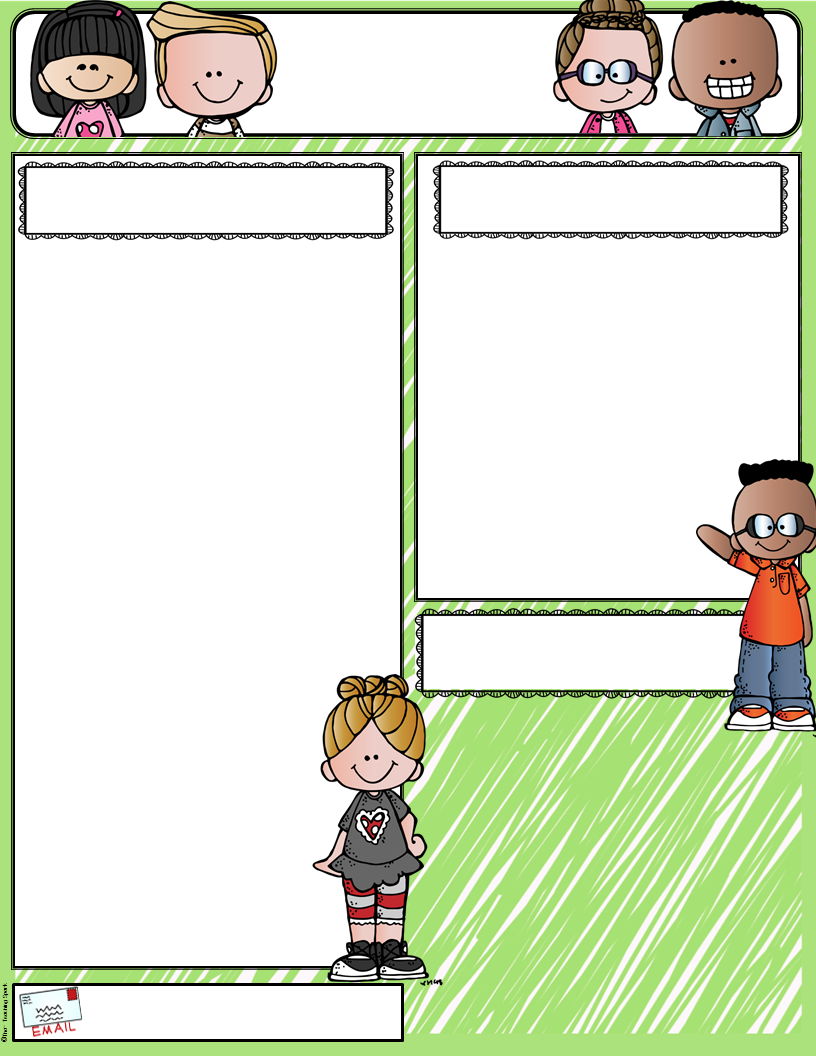 Dr. Alvarado’s Newsletter
September 4-7, 2018
Special Announcements
This Week’s Skills
*Students will begin using Xtramath.com  this week to practice their addition/subtraction facts. 
*Students will begin using Istation – a reading and math intervention /enrichment program. A report will be sent home. 
*We will dismiss at 2:45 pm on Fridays. 
*We got to the library on Wednesdays.
*Grandparent’s Day will be celebrated on September 10th. Please come have 
lunch with your grandchild. More information will be sent home.  
*Scholastic will be due 
Monday, Sept. 10th.
Reading: Students will apply their prediction skills to readings. Read each night for 10 minutes. 
 
Writing: Students will create small moments and magnify their writing.  

Phonics: Students will code words and learn about digraphs. Practice reading and writing your sight words each night.  

Math: Students will solve subtraction and addition problems. 

Science: Students will learn the importance of electricity. 

Social Studies: Students will learn 
about rights and responsibilities 
of good citizens.
Phonics/Spelling
In Saxon Phonics, students are learning the rules for coding words. Ask your child about breves and macrons and when to use them. An assessment will be given on Friday over the skills we learned.
talvarado@grafordisd.net